Aspect
Imperfective  × perfective verbs
Verbs in czech language
verbs: all exist in pairs; each verbs has a counterpart/aspectual partner
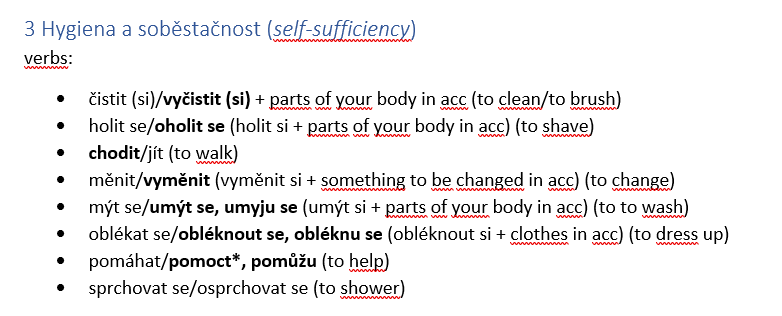 Verbs in czech language
verbs: all exist in pairs; each verbs has a counterpart/aspectual partner
basic meaning: the same; secondary meaning: slightly modifying the basic meaning
Verbs in czech language
verbs: all exist in pairs; each verbs has a counterpart/aspectual partner
basic meaning: the same; secondary meaning: slightly modifying the basic meaning
What you will have to learn
20 verbs and their counterparts
legend: left verb = imperfective, right verb: perfective
available on IS (link)
Verbs = actions
Imperfective verbs
Perfective verbs
Action as a process
Action as a result
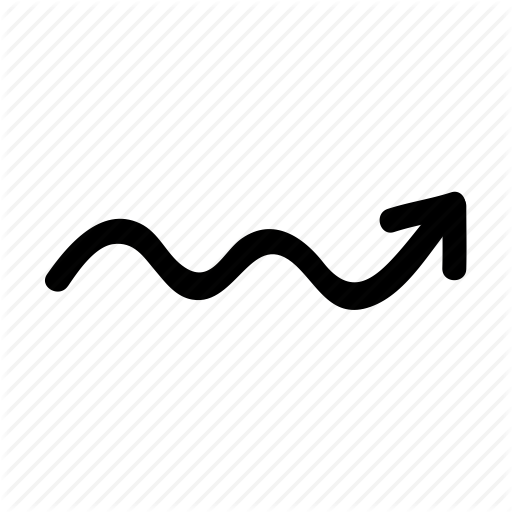 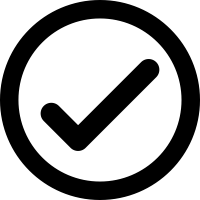 Actions taken as
Imperfective verbs
Perfective verbs
movie





Pan Bean jí kuřecí stehno.
photos





Pan Bean snědl kuřecí stehno.
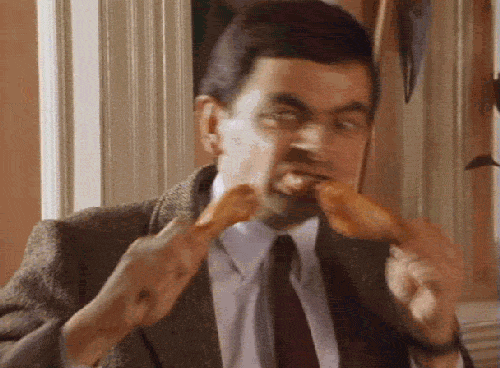 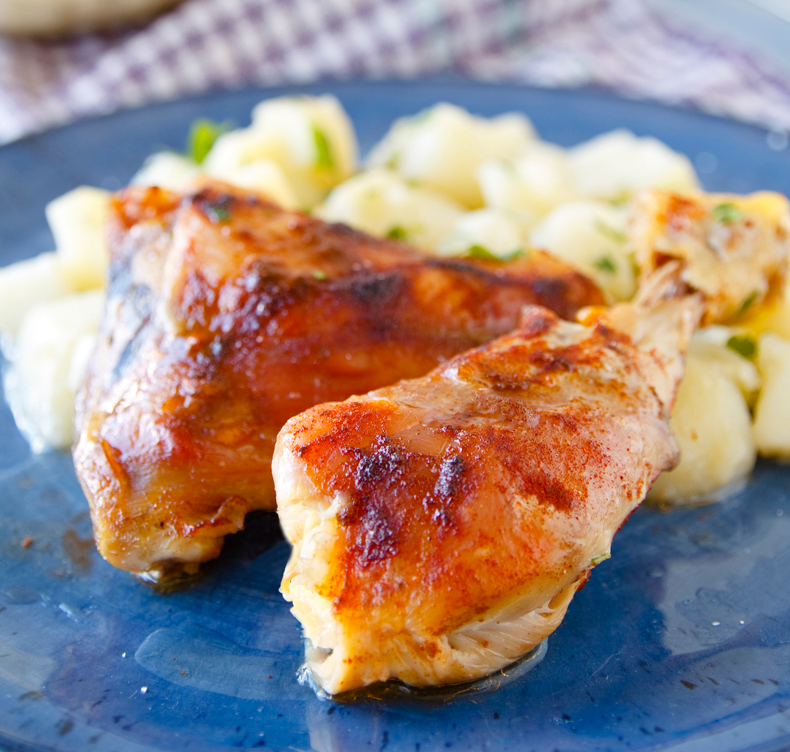 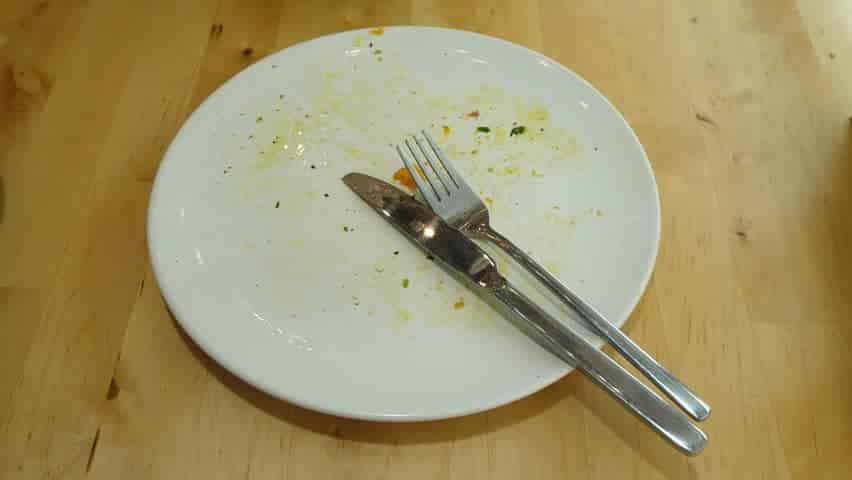 Verbs = actions
Imperfective verbs
Perfective verbs
Unlimited
Unfinished
Lasting 
Repeated

Nejím maso.
Co děláš? — Nemám čas, jím.
Každý den jím kuřecí stehno.
Jedl jsem kuřecí stehno 25 minut.
One-time
Completed in one-moment




Snědl jsem kuřecí stehno v 12:35.11
Grammar
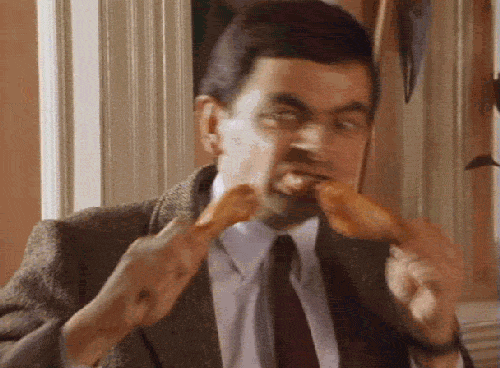 Imperfective verbs
Perfective verbs
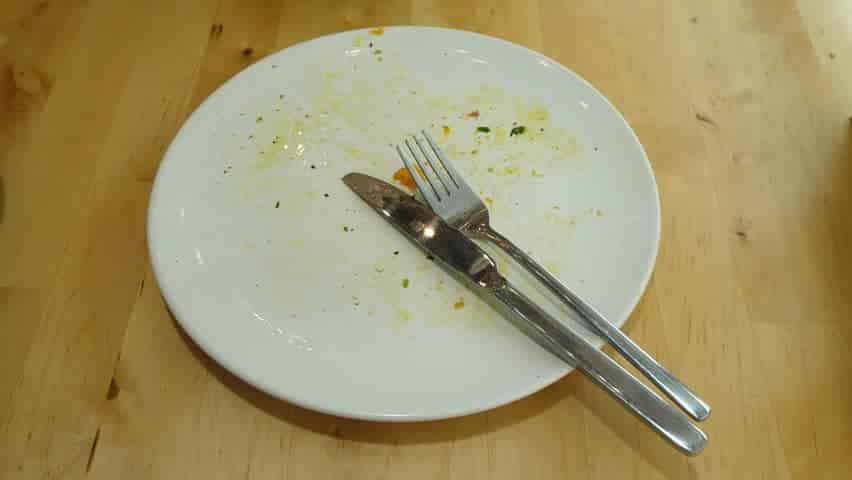 Past tense
Action was happening.
Jedl jsem kuřecí stehno.
Present tense
Action is happening.
Jím kuřecí stehno.
Future tense
Action will be happening.
Budu jíst kuřecí stehno.
Past tense
Action has happened already, it is over and the result was achieved.
Snědl jsem kuřecí stehno.
Future tense (formaly present tense form)
Action is going to happen and the result will be achieved.
Sním kuřecí stehno.
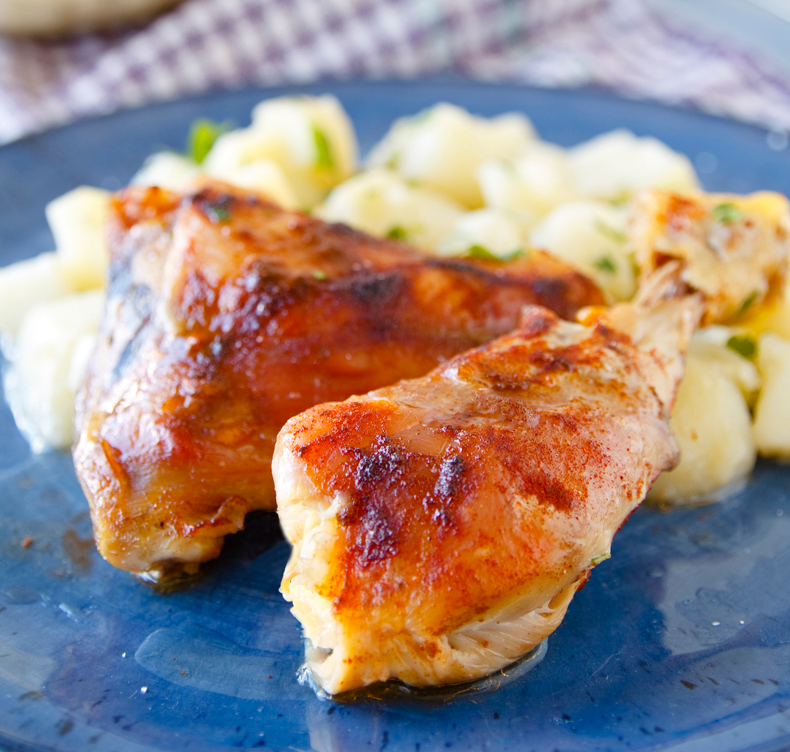 Context: time and other signals
Imperfective verbs
Perfective verbs
každý den, týden, měsíc, rok
vždycky = always
pravidelně = regurarly
často = frequently
obvykle = usually
nikdy = never
RÁD
duration/lenght expressions: 2 hodiny, 5 minut…
UŽ + VERB in past tense = I have already...
ZA + time (za hodinu, za pět minut)
Conjunctions
Imperfective verbs
Perfective verbs
Když = when/while
Two simultaneous actions

Když jsem jedl kuřecí stehno, díval jsem se na film.
Když = after
Two consequent actions.

Když jsem snědl kuřecí stehno, šel jsem do školy.
Forms and grammar: prefixes
Imperfective verbs
Perfective verbs
pít → piju, pil jsem



Conjugation for perfectives stays the same, you only add the prefix.
Vypít → vypiju, vypil jsem
Napít se → napiju se, napil jsem se
Dopít → dopiju, dopil jsem
Opít se → opiju se , opil jsem se
Upít → upiju, upil jsem
…
Forms and grammar: different forms
Imperfective verbs
Perfective verbs
Brát
Vyšetřovat	
Kupovat
Vzít
Vyšetřit
Koupit
Conclusion
What you should be able to do
Identify the verb with the prefix (mýt → umýt)
Make correct future tense forms (perfectives = without BUDU, only present tense form)
Know given pairs of verbs (see IS)